نقاط فشاری موثر برای افزایش شیرمادر
نقطه هوگو  :
حین زایمان  :
کاهش درد زایمان
کمک به نزول جنین
رفع خستگی مادر
ایجاد انقباضات موثر رحمی
پس از زایمان : 
افزایش شیر
رفع یبوست مادر
نقطه GB21   :
حین زایمان باعث موارد زیر می شود :
پیشرفت سیر زایمان
کاهش درد زایمان
تحریک انقباضات رحم
تسریع و پیشرفت مرحله دوم زایمان
یپس از زایمان :
افزایش شیر 
 رفع یبوست مادر
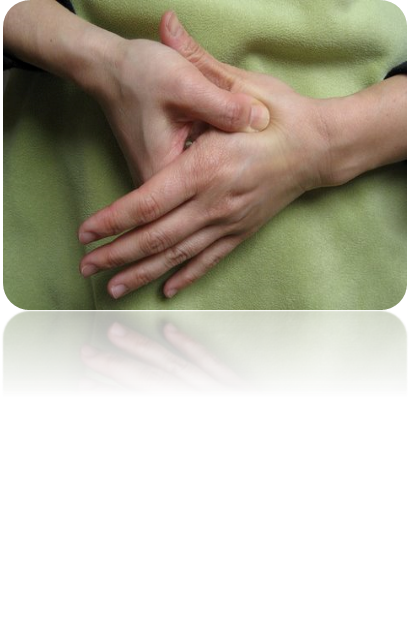 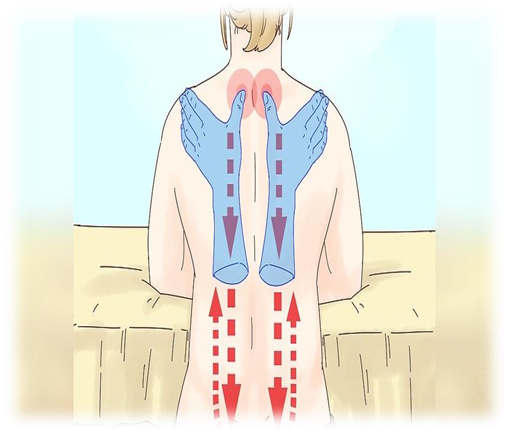 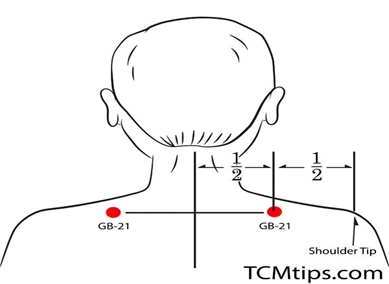 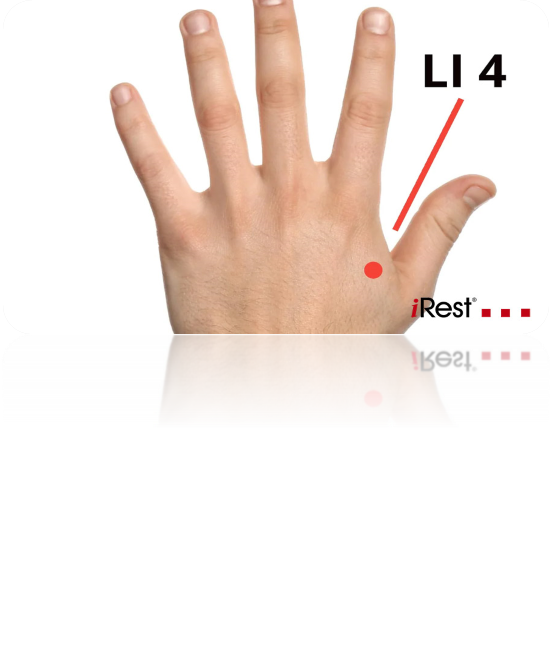 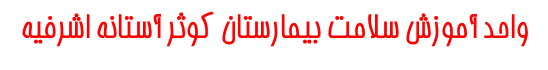